Отмена с 01.01.2021 ЕНВД
Выбор системы 
налогообложения
ЕНВД
С 01.01.2021
Индивидуальные предприниматели:

Общая система налогообложения

Упрощенная система налогообложения

Патентная система налогообложения

Налог на профессиональный доход
Юридические лица:

Общая система налогообложения

Упрощенная система налогообложения
2
Общая система налогообложения
3
Упрощенная система налогообложения
4
Патентная система налогообложения
Декларации в налоговый орган не представляются

Патент выдается на срок от 1 до 12 месяцев включительно в пределах календарного года
5
Налог на профессиональный доход
Декларации в налоговый орган не представляются
6
Совмещение режимов налогообложения
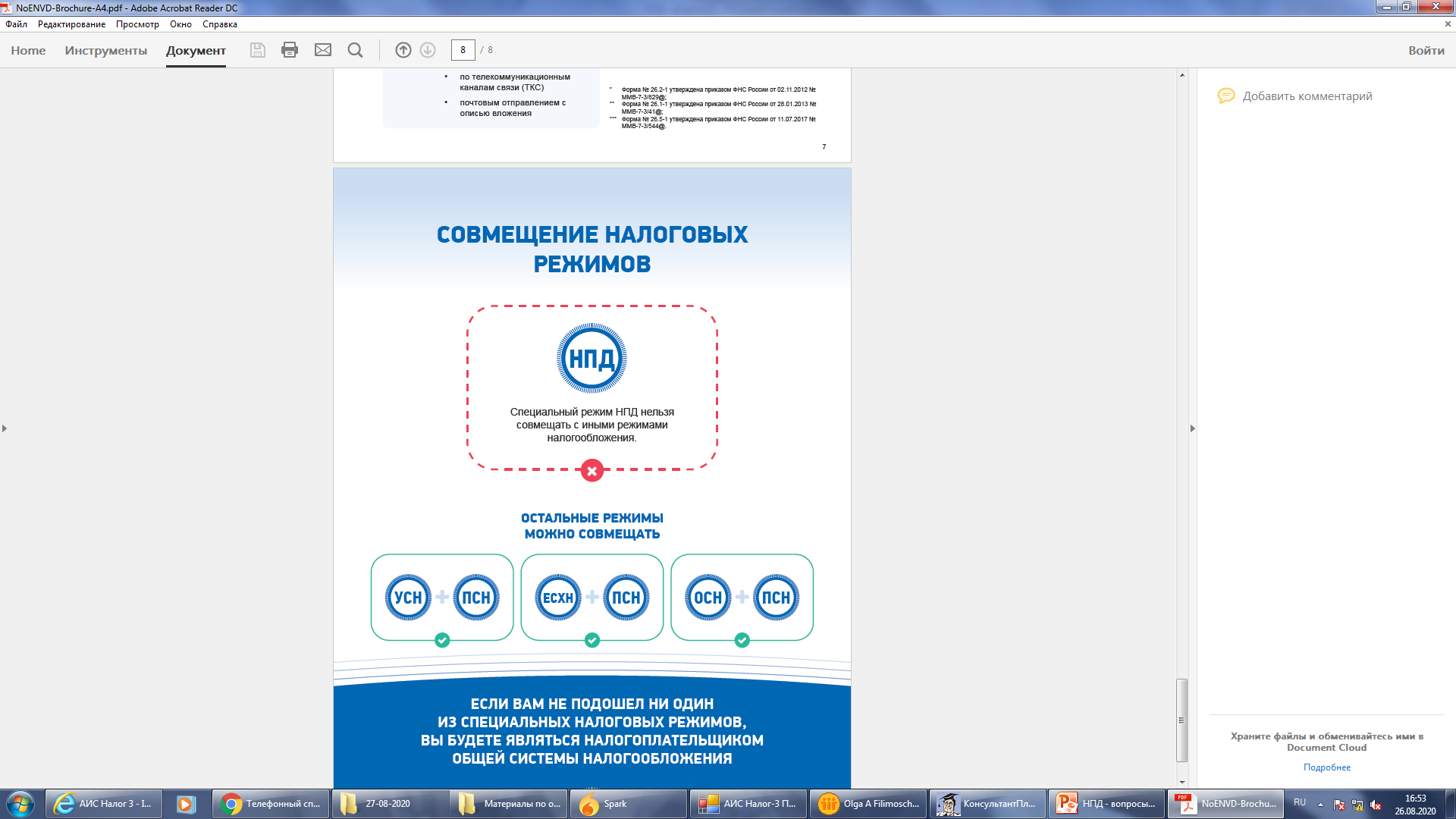 7
Если у Вас  возникли вопросы по выбору системы налогообложения для бизнеса, Вы можете обратиться за консультацией в 
центр «Мой бизнес» 
Телефон 8-800-200-14-45